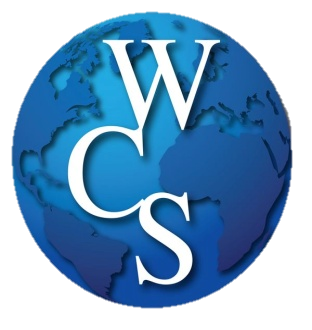 Welcome Class of 2034!
Kindergarten 
and 
Early Childhood 
Information Parent Meeting
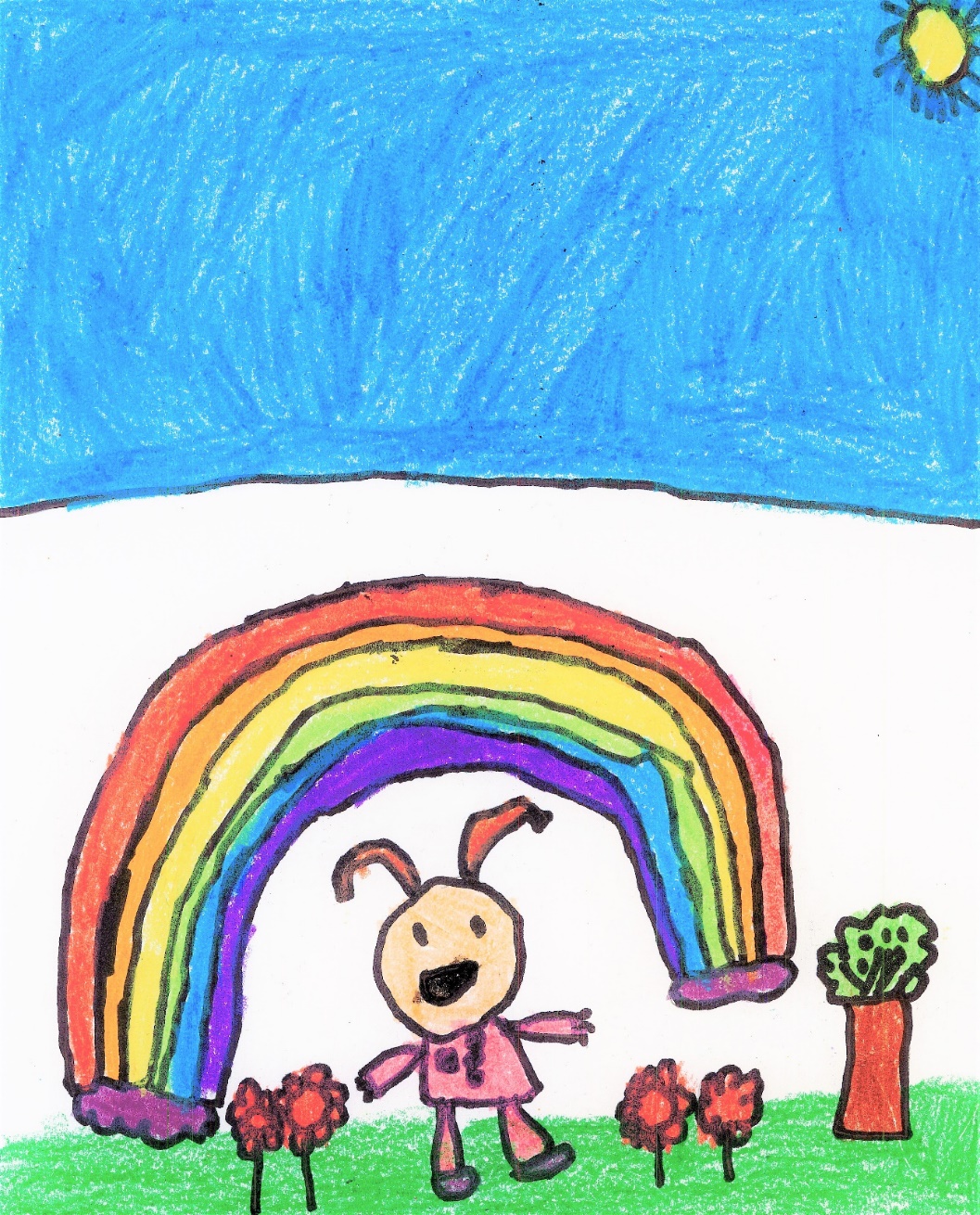 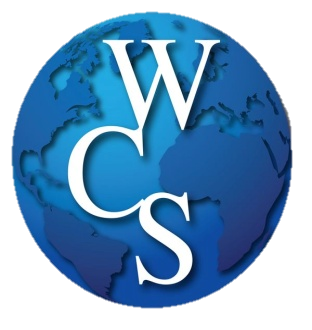 Parent Resources
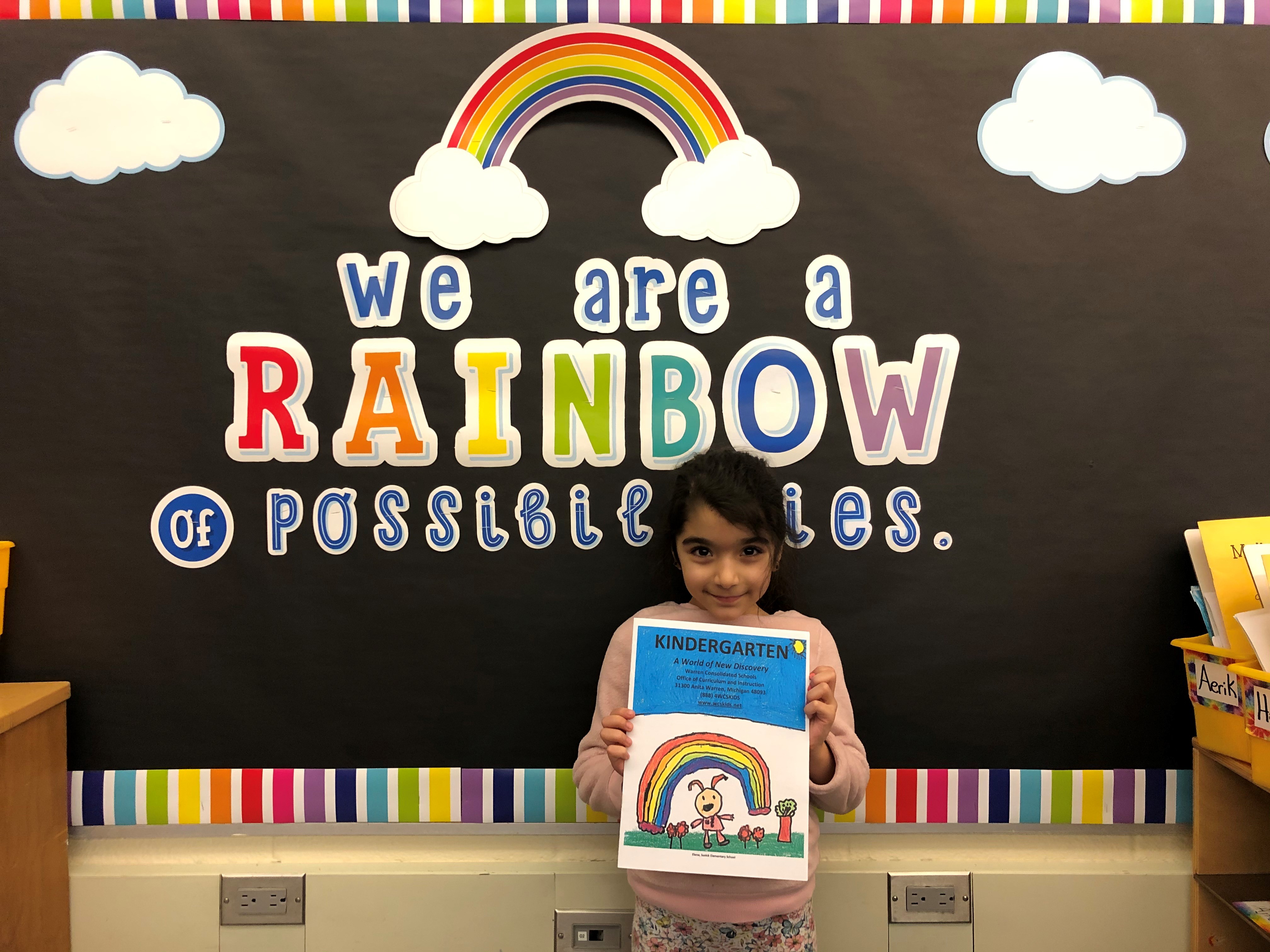 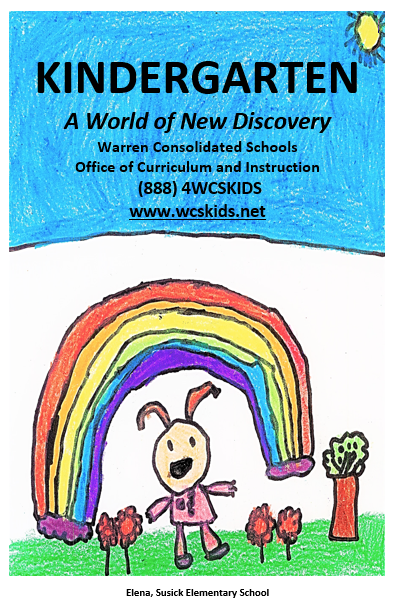 Agenda
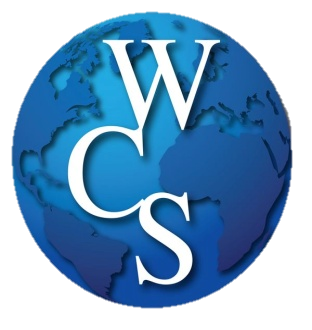 Welcome and Introduction
A few words about Warren Consolidated Schools
Kindergarten Program Options
Kindergarten Curriculum
Registration Information
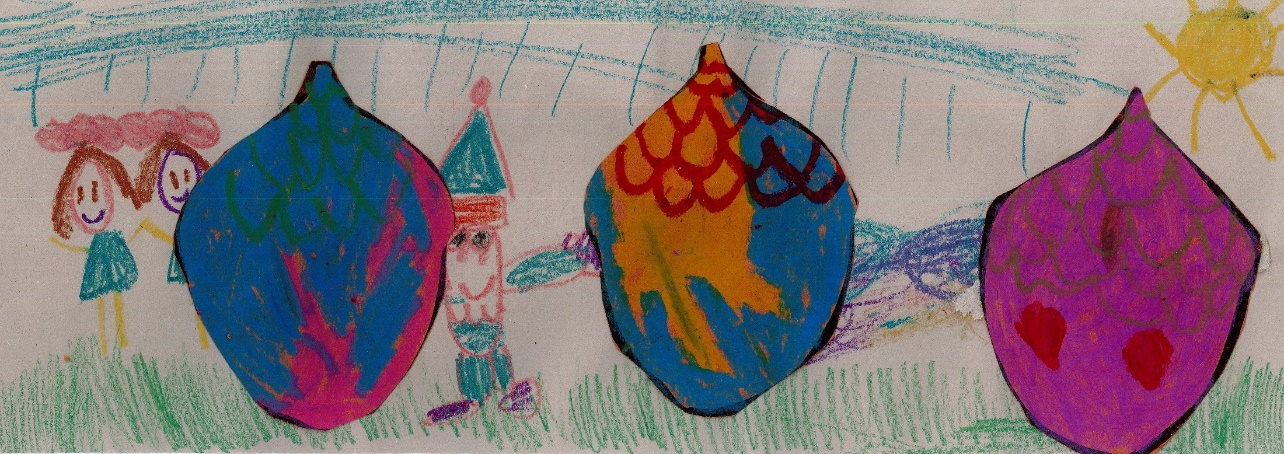 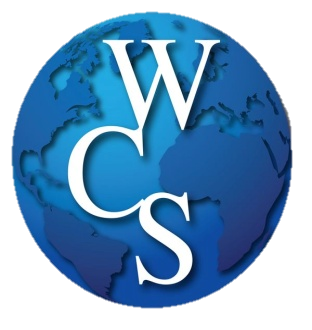 2034
No one is quite sure what the world will look like in 2034, when your child will graduate from high school. 

Whatever students choose to pursue after high school, certain skills will be required.
      -Literacy, math, and attendance 

Our district is focused on creating opportunities to ensure achievement and success.
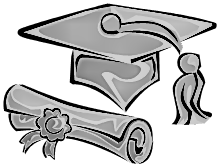 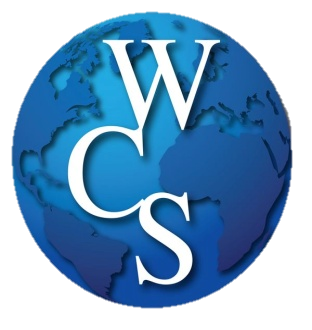 achievement
Literacy, Mathematics, and Attendance
MLPP/DRA
NWEA
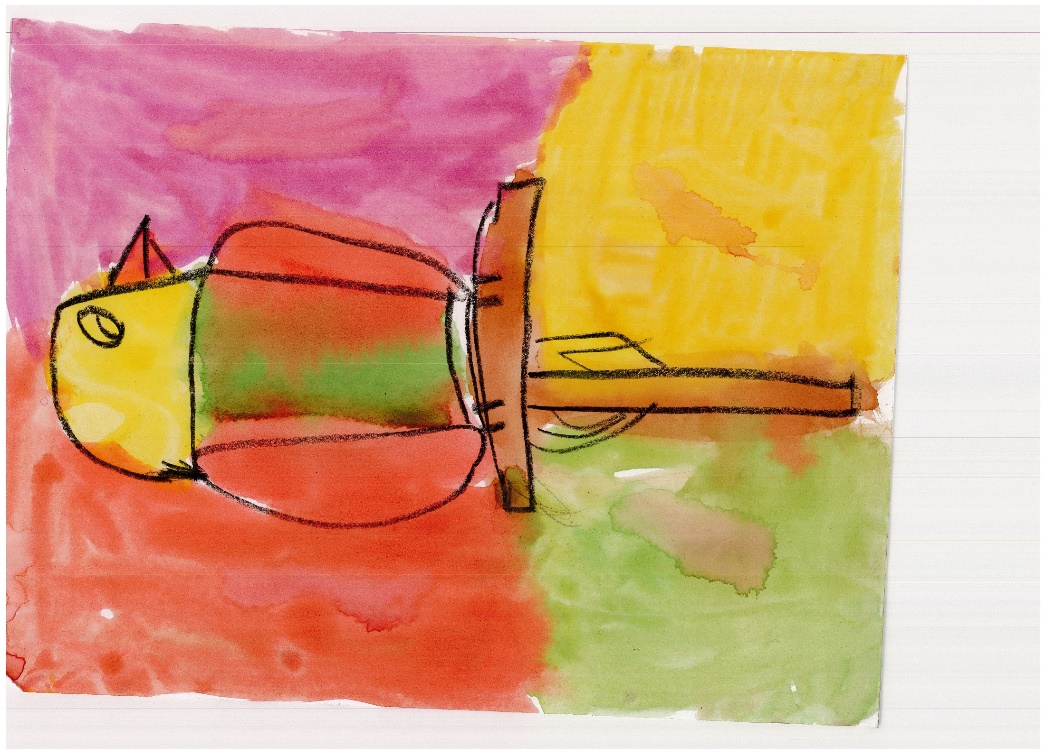 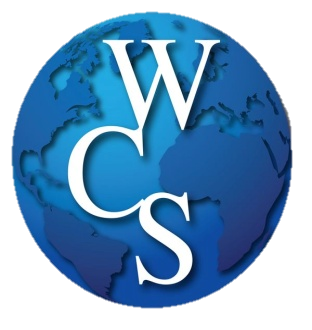 NWEA’S MAP ASSESSMENT
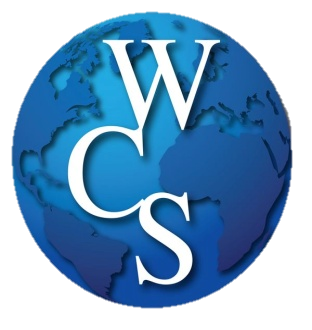 Success
Middle School Math Science and Technology Center, MS2TC (grades 6-8)
Middle School Visual and Performing Arts Center, MSVPA (grades 6-8)
Macomb Mathematics Science Technology Center, MMSTC (grades 9-12) 
Warren Consolidated School of Performing Arts, WCSPA (grades 9-12)
Career Prep Center, CPC (grades 10-12)
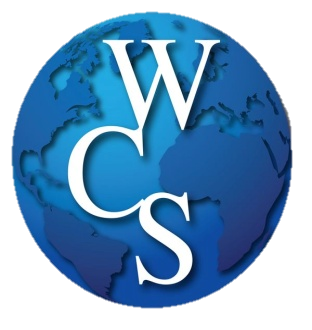 Our Student Support Network
As part of our focus on success, our district has worked hard on the development of our student support network. 
Care – A focus on the whole child
Membership – Feeling connected                    
      to your school
Safety – Emotionally and 
      physically safe spaces
Support – Advocacy for all
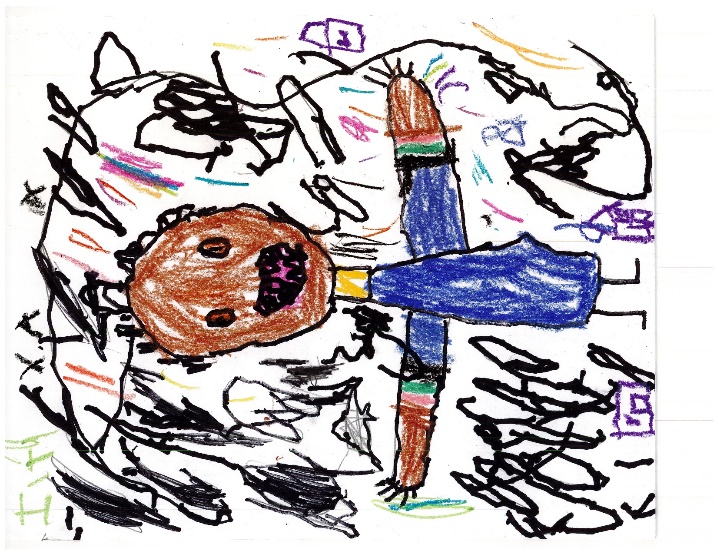 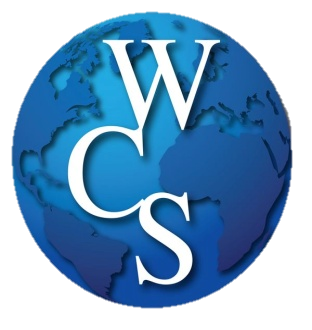 Your place for all kindergarten information
Tomorrow morning, a website: wcskids.net/ClassOf2034 will be available with important information. 
Beginning tomorrow morning, incoming families will be asked to complete a “Hold My Spot” form so your child’s school can begin contacting you.
Throughout the spring, you will get updates from your child’s school, including some opportunities to come to the building and pick up some free Kindergarten preparation materials.
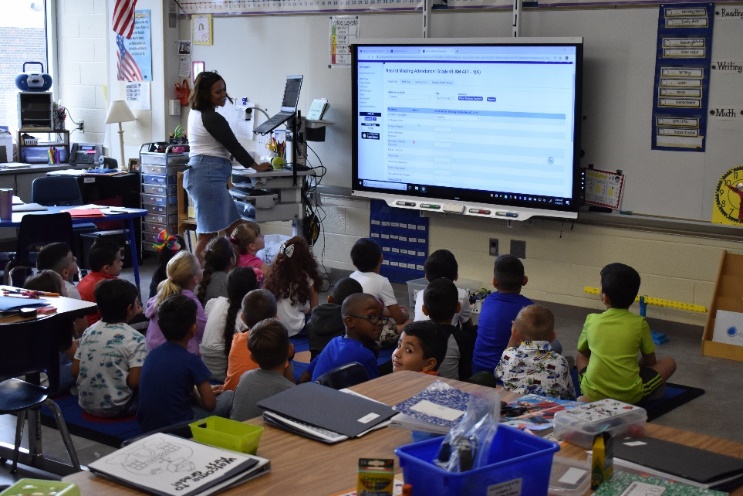 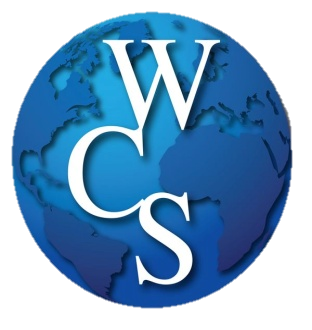 A TYPICAL KINDERGARTEN CLASSROOM
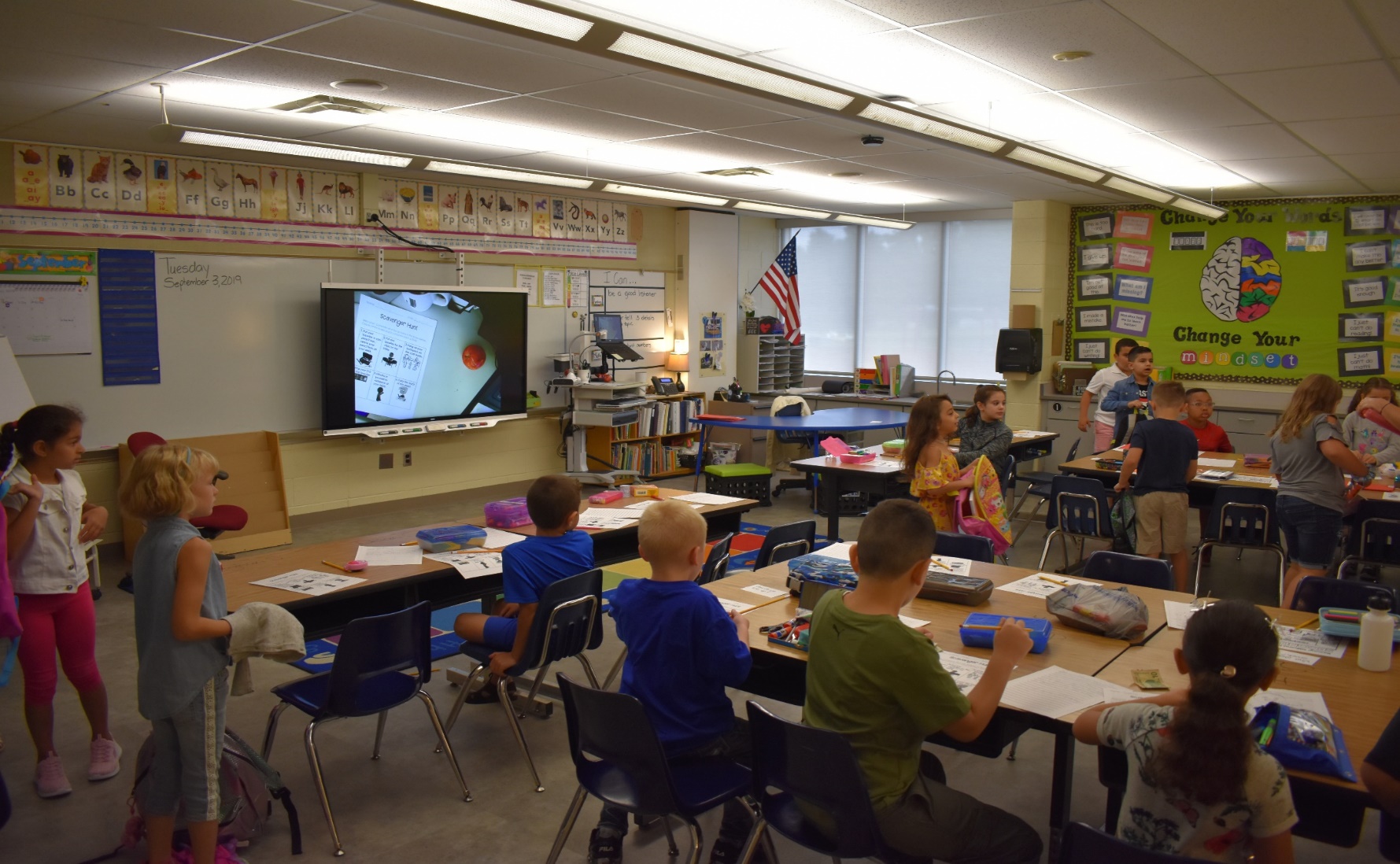 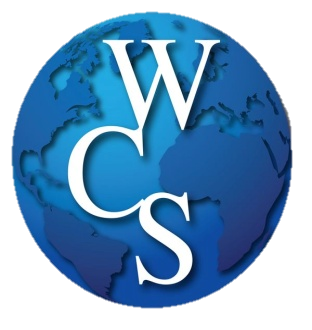 Age requirements
KINDERGARTEN ENTRY FREQUENTLY ASKED QUESTIONS

The entry age for kindergarten in a Michigan public school or a public school academy has gradually changed since 2013 and requires that children be 5 years old by September 1st.  Michigan joined the majority of states that require students to reach age 5 before enrolling in a public school and/or a public school academy. ** 

Kindergarten is a great opportunity for learning but is voluntary in the State of Michigan, meaning that kindergarten attendance is permitted but not required. **
**State of Michigan, 96th Legislature, Regular Session of 2012
**MI Revised School Code 380.1147:  Enrollment of children in kindergarten
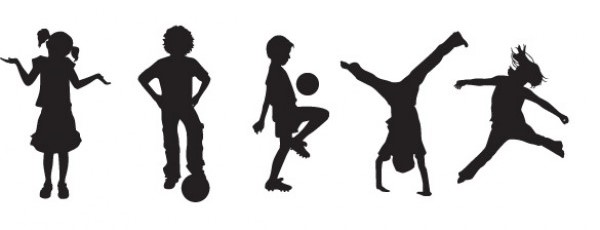 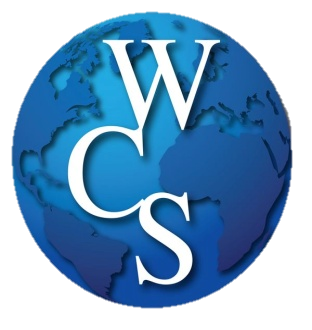 AGE REQUIREMENTS
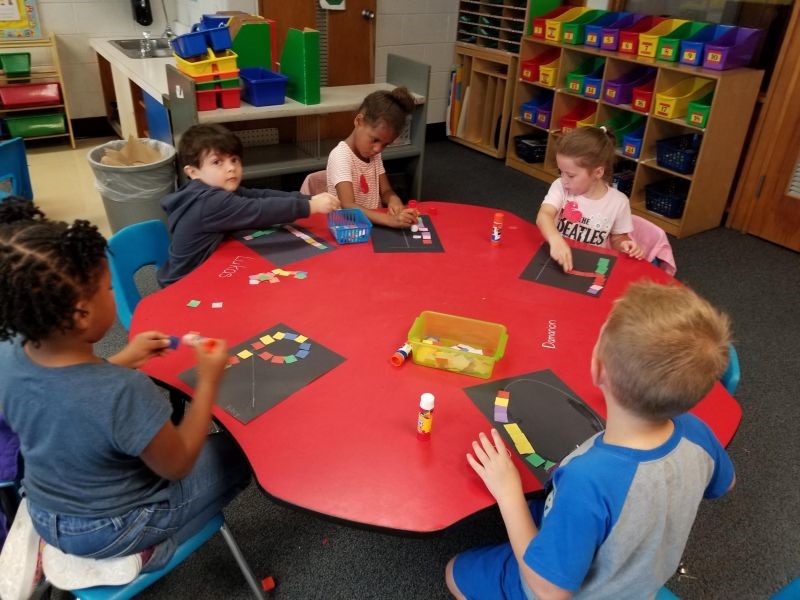 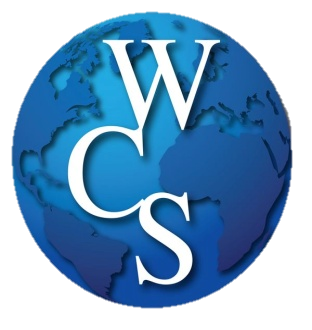 Program Options
Kindergarten Options:

Traditional Kindergarten
    Students must be five (5) on or before September 1st.
Transitional Kindergarten (TK)*
     *Students who turn five (5) between 
      September 1st  and December 1st.
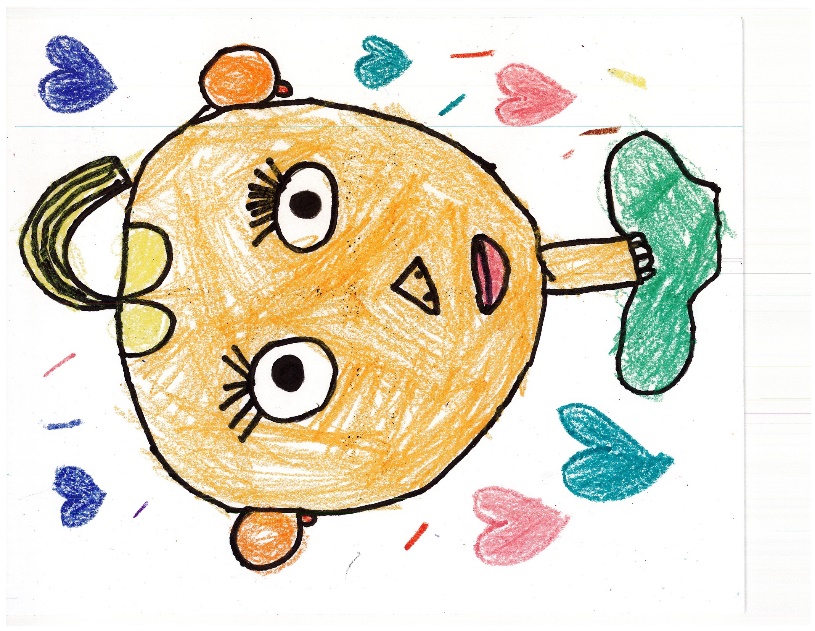 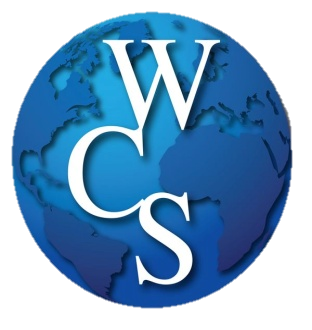 kindergarten
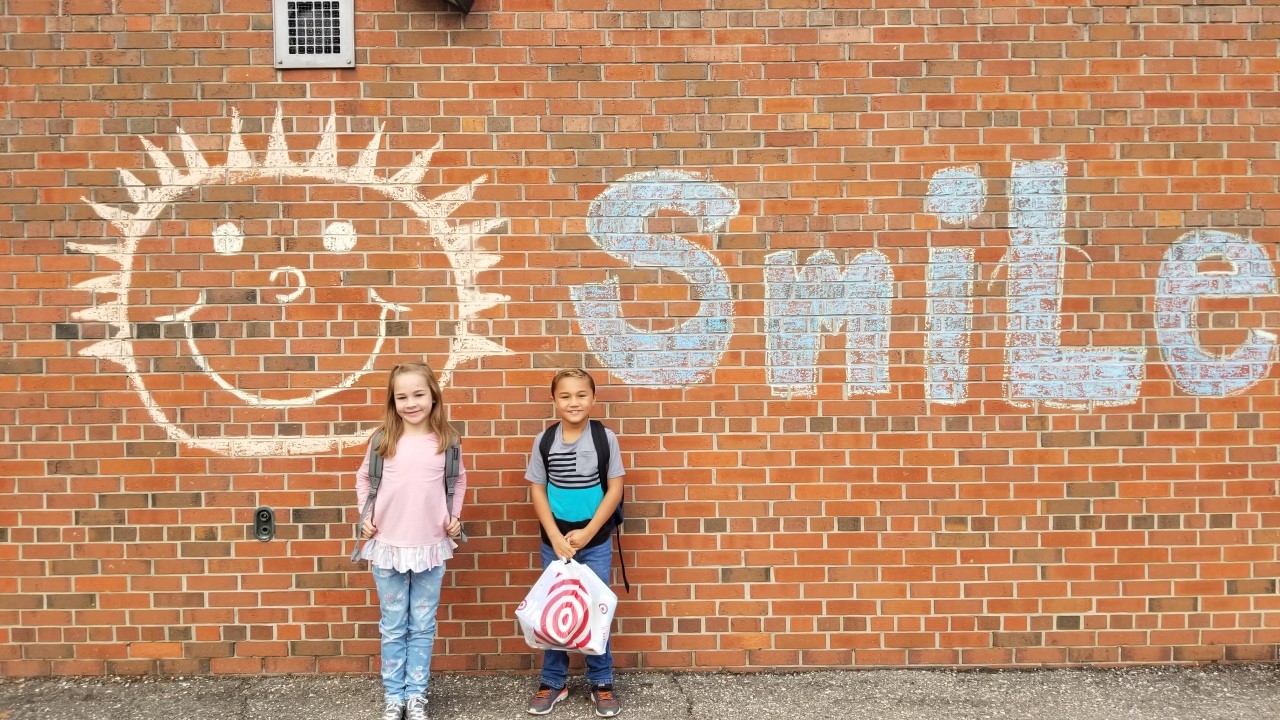 WCS has twelve (12) Elementary Schools
Next fall, WCS will also have a virtual academy, staffed by our teachers, which families can enroll in. 
School starts on Tuesday, September 7, 2021
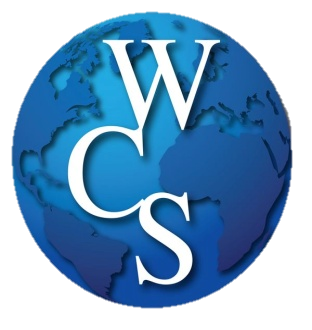 TRANSITIONAL Kindergarten
Available to ALL WCS students who turn five (5) between 
September 1st  and December 1st.

Currently at: 
Cromie
Green Acres 
Harwood
Jefferson 
Pearl Lean 
Siersma
Wilkerson
Transportation is NOT provided, unless to your home school.
Latchkey is available before AND/OR after school.
*Locations subject to change
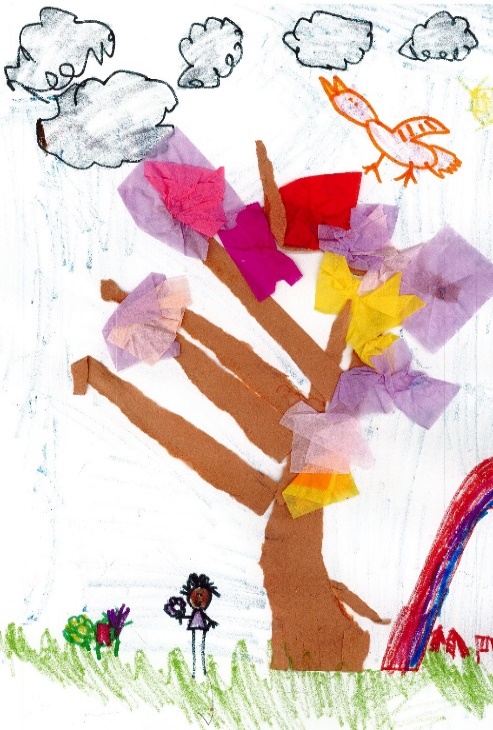 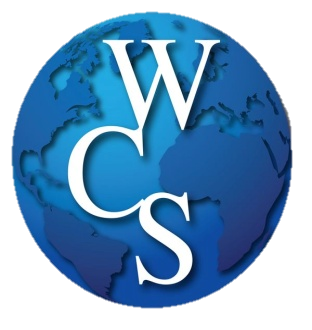 Early childhood Curriculum
All of our early childhood programs 
focus on:
Kindergarten preparation​
Early childhood objectives for development, such as literacy, math skills, social-emotional development, physical health, and the arts.
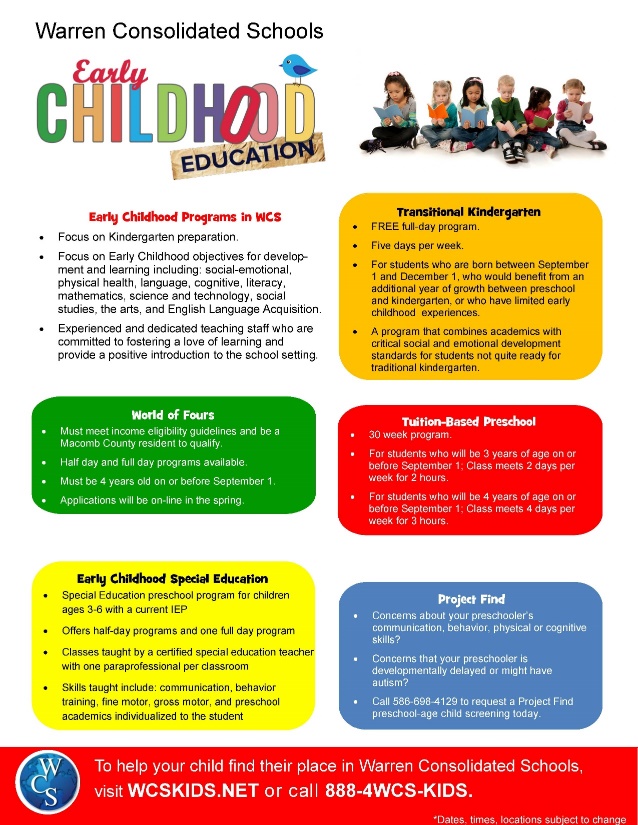 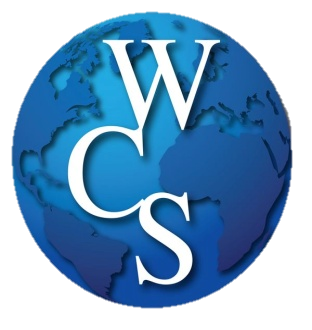 Curriculum
Kindergarten curriculum is comprehensive and includes:

Literacy
Math
Science
Social Studies
STEM
Art
Music
PE
Media/Technology
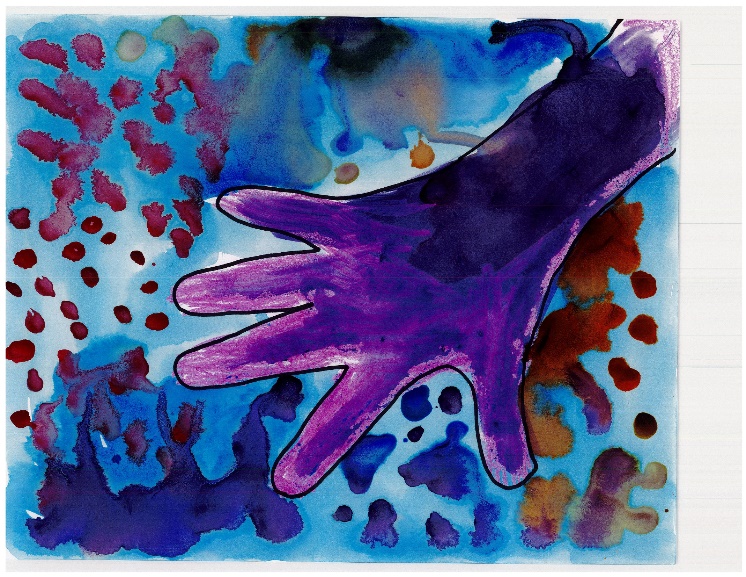 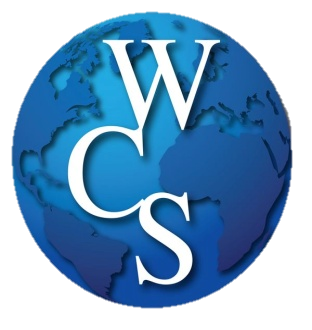 Outcomes
English Language Arts
By the end of kindergarten, you should expect your child to:
Recognize all upper and lowercase letters and their sounds. 
Read age-appropriate text.
Use comprehension strategies.
Use a combination of drawing, speaking, and writing to tell stories.
Know conventions: grammar, spelling, and punctuation.
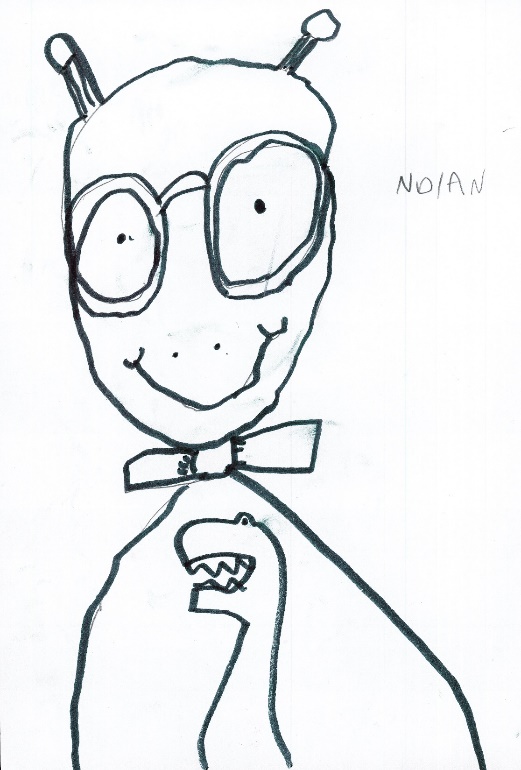 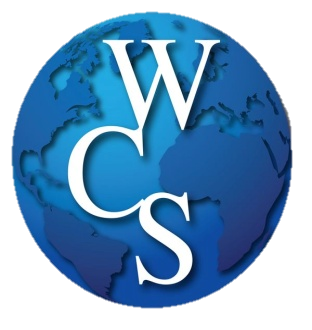 Outcomes
Mathematics
By the end of kindergarten, you should expect your child to:                                        
Count to 100 by ones and tens. 
Recognize and write numbers 1-20.
Understand greater than, less than, and equal to. 
Classify objects into categories.
Solve basic addition and subtraction problems.
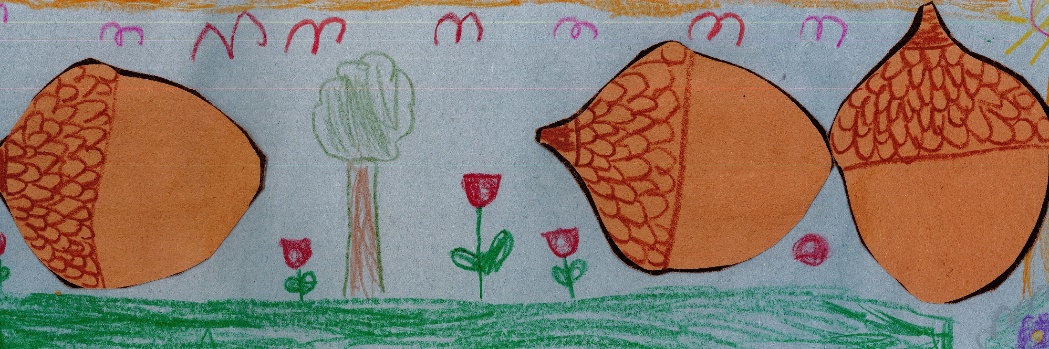 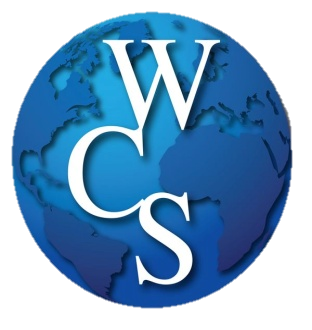 Parent to parent
We have clear benchmarks for our students, but every child is an individual. 
If you have questions or concerns, start with your child’s teacher.
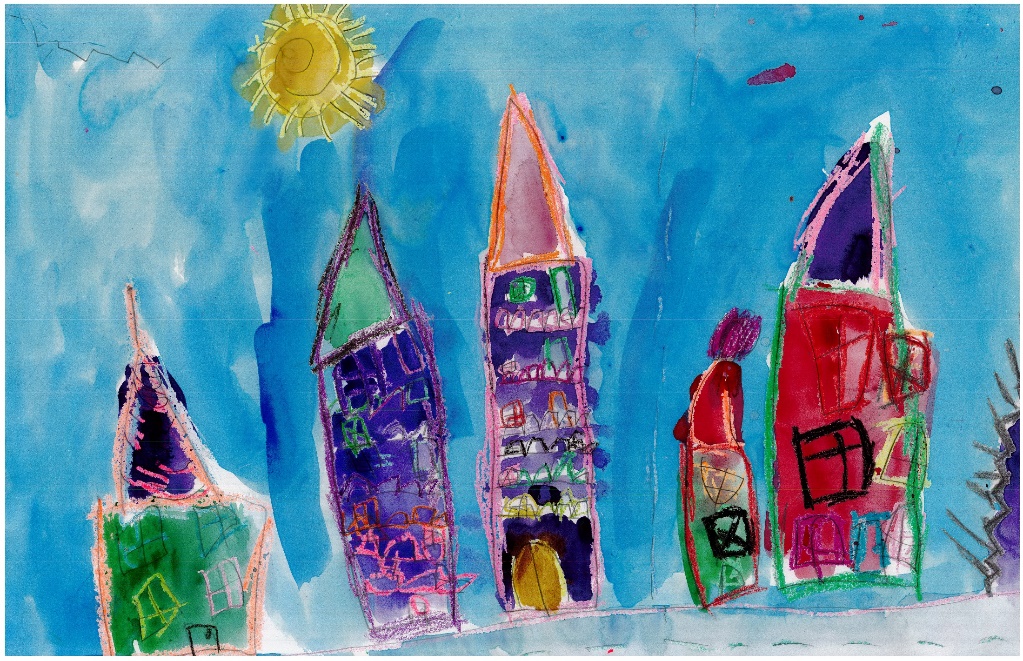 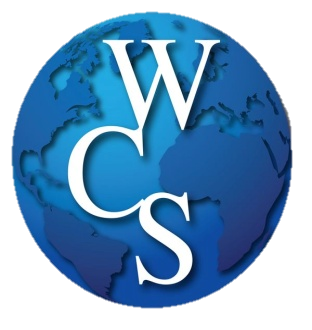 A word from our sponsors
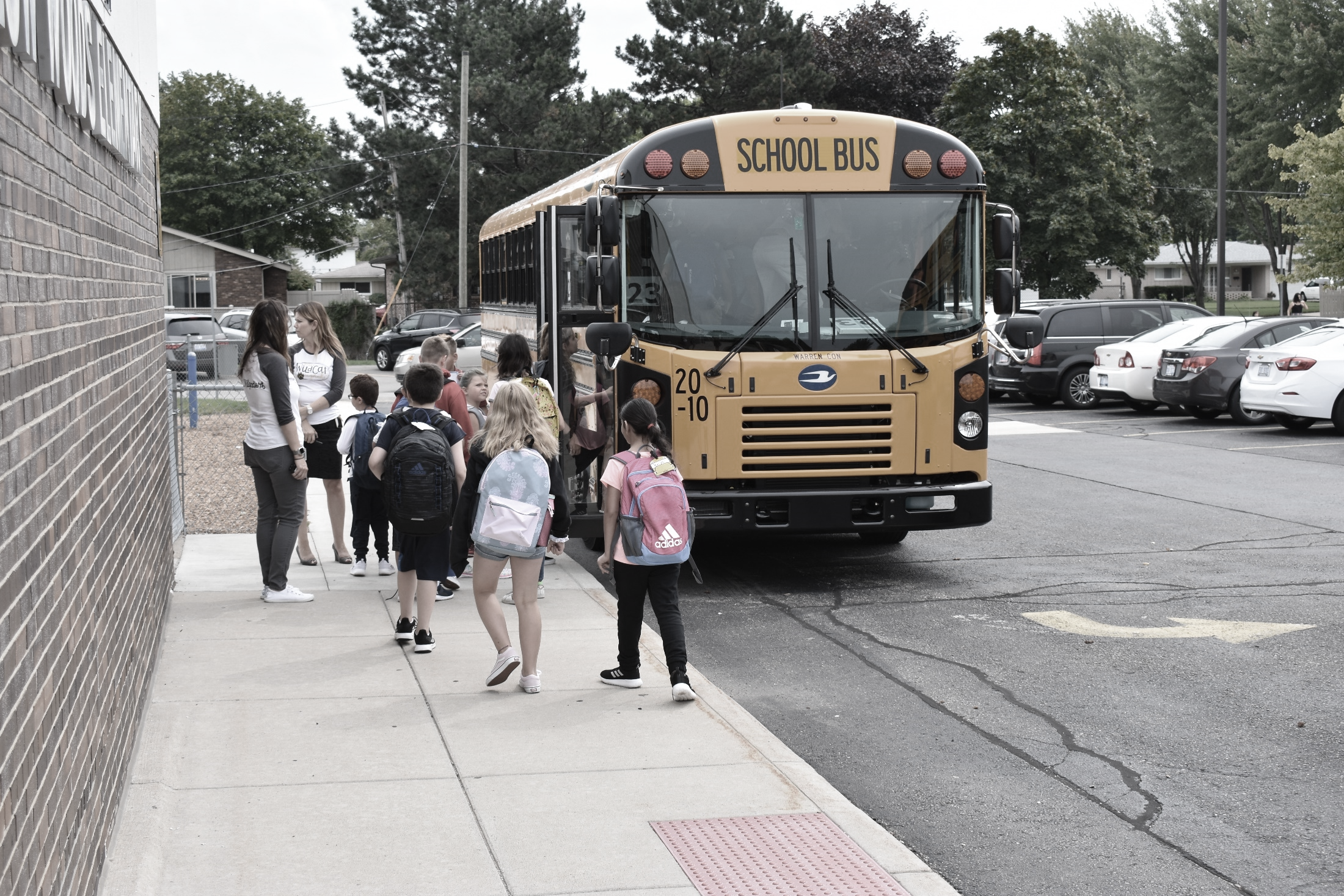 School Nurse
Transportation
Food Service
Registration
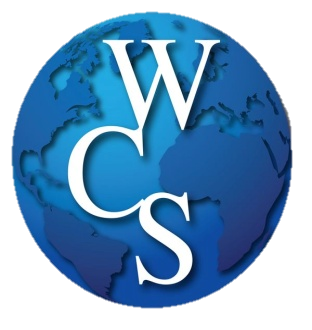 School Nurse
Ann Clark
District Nurse
Ronetta Muha
District Nurse


  Required Immunizations  
  Medication at School
  Vision and Hearing
  Notes from Nursing
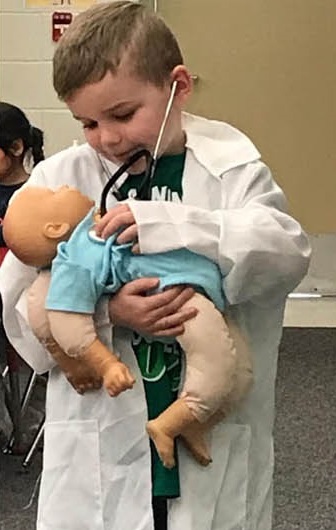 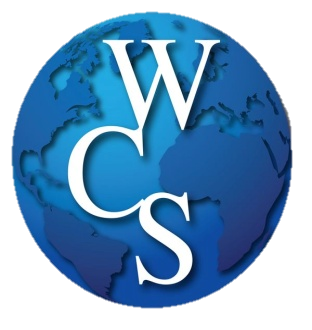 transportation
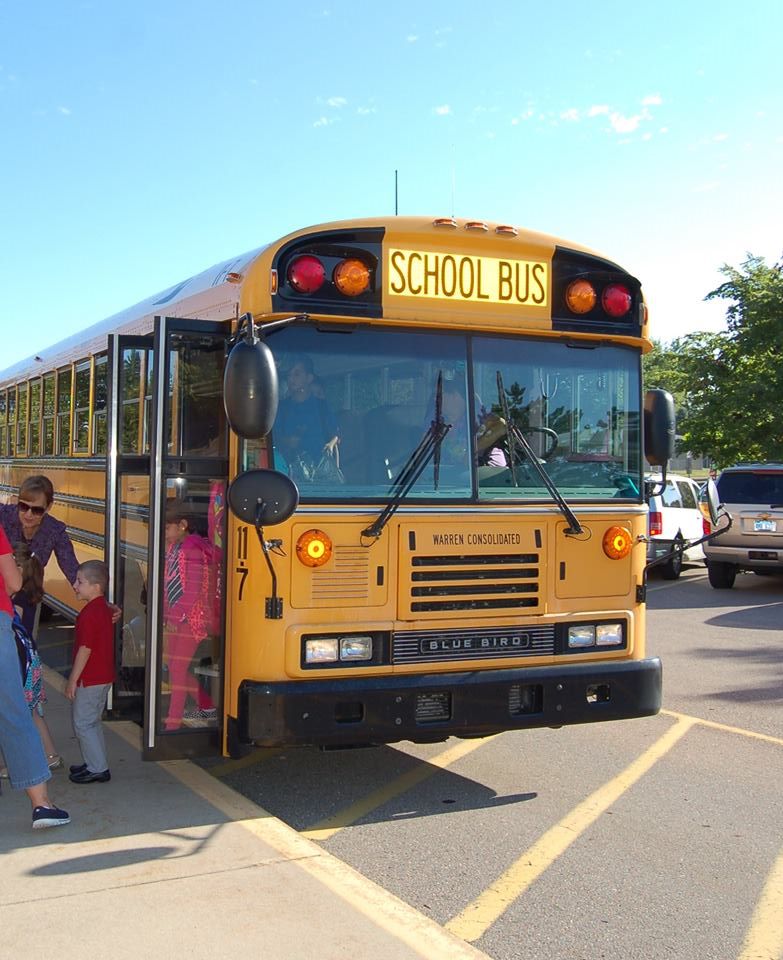 Rob Selby
Director of Transportation

To check if your child is eligible for transportation, go to:

www.wcskids.net/transportation/webquery 
Enter your address 
If eligible, bus numbers and bus stops will be listed
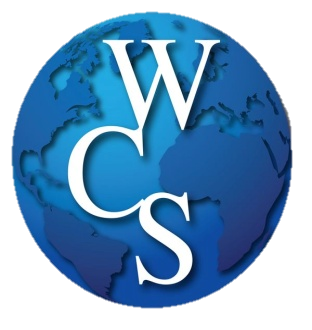 Parent to parent
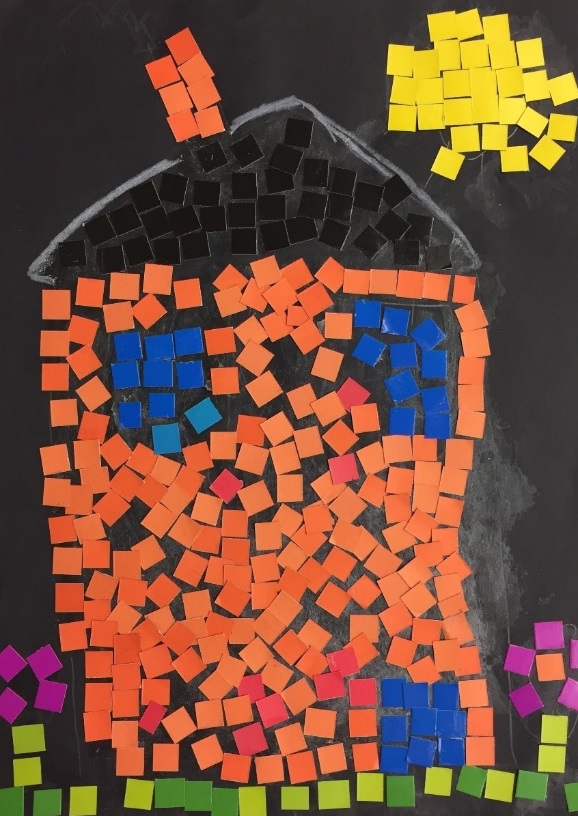 You or another adult should receive 
your child at the bus stop each day.
Please write your child’s name on all                               personal belongings (hats, gloves, etc).
Pin an ID card to the inside of                                              your child’s backpack.
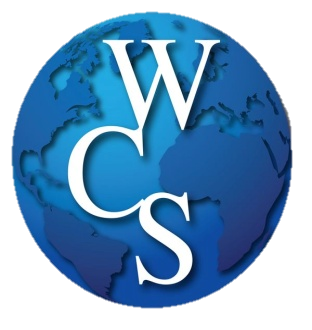 Nutrition Services
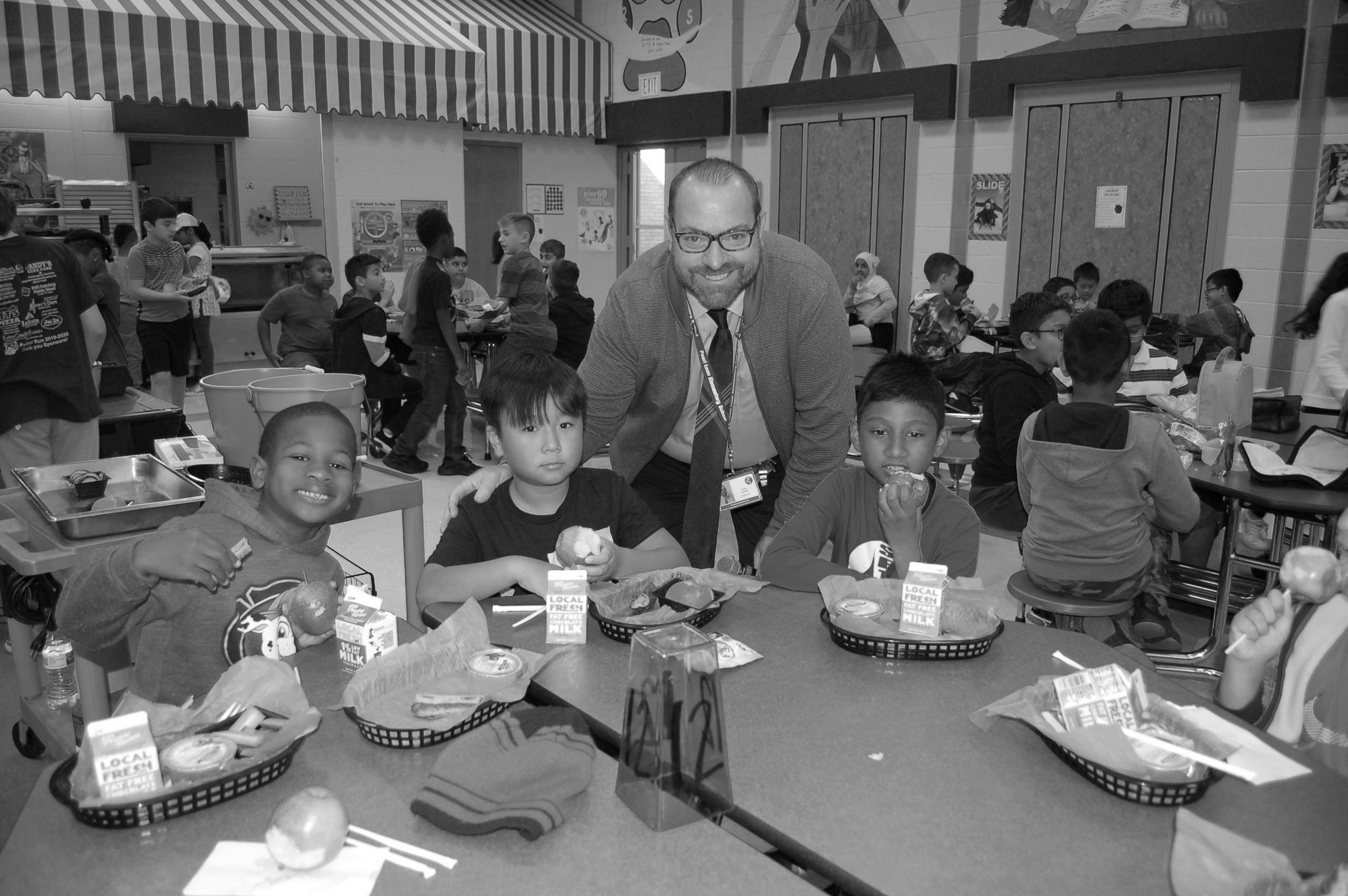 Caroline Dylewski
Director of Nutrition Services
Wen Guo
Supervisor of Nutrition Services
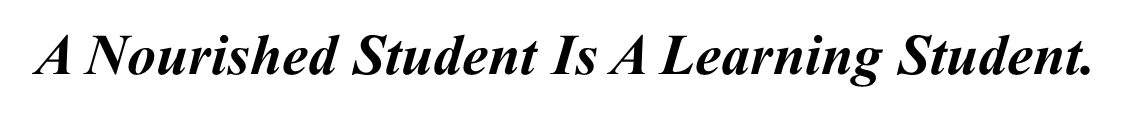 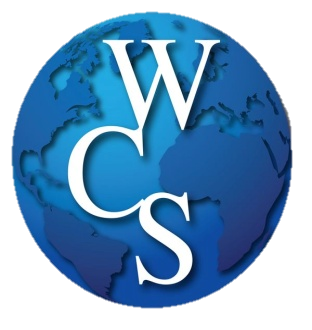 Lunch Assistance
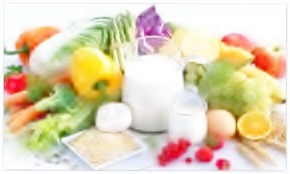 If you feel your family may qualify for this benefit, you will need to complete an application.

Applications for 2021-2022 school year can be completed online beginning July 1st at ww.lunchapp.com.  This process will allow for a more immediate response.  

Paper applications will be available at school, but they will result in a longer response time from the Nutrition Services Office.
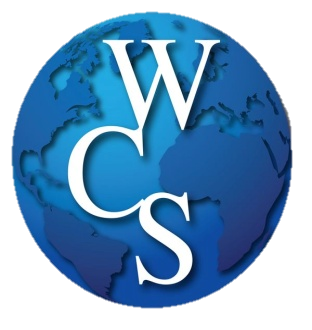 District and registration Information
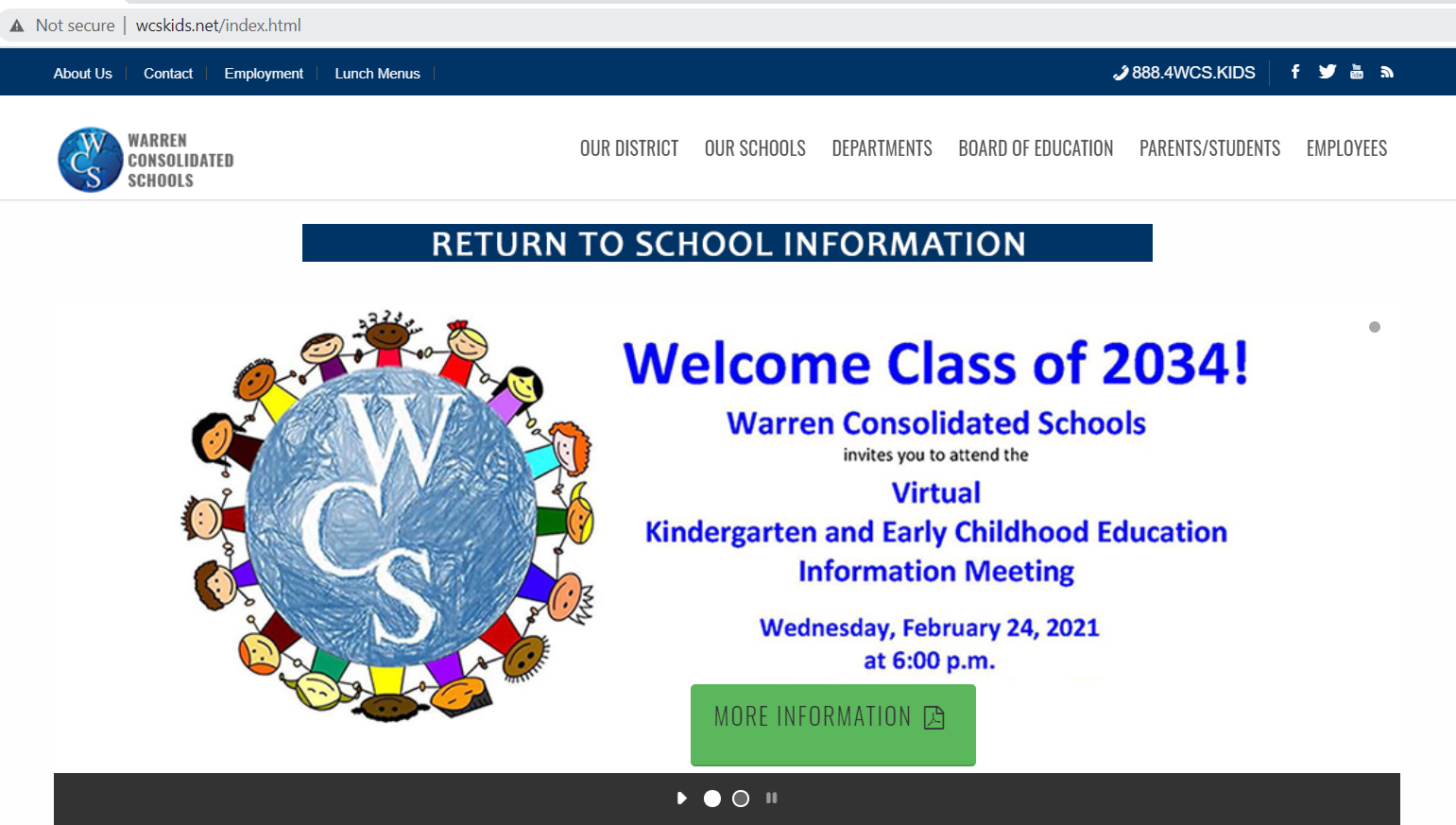 District Website:

wcskids.net/ClassOf2034
Enrollment and Registration Information
Translation
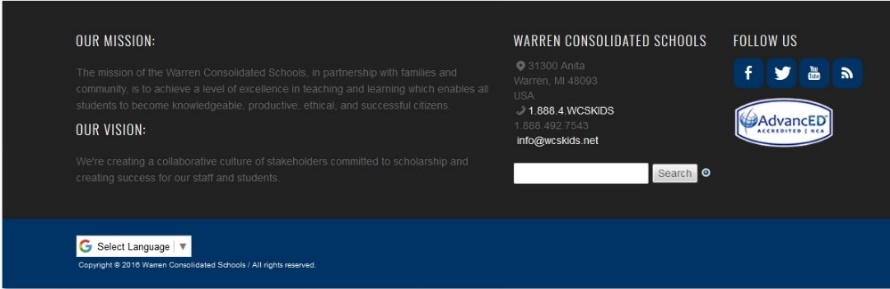 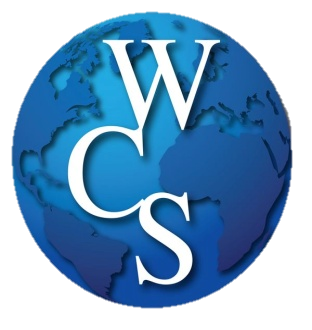 Parent Check List and registration dates
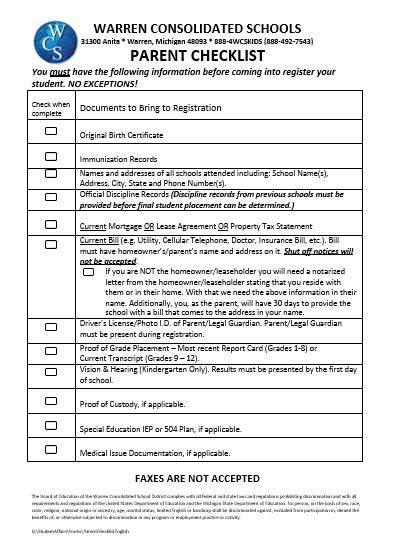 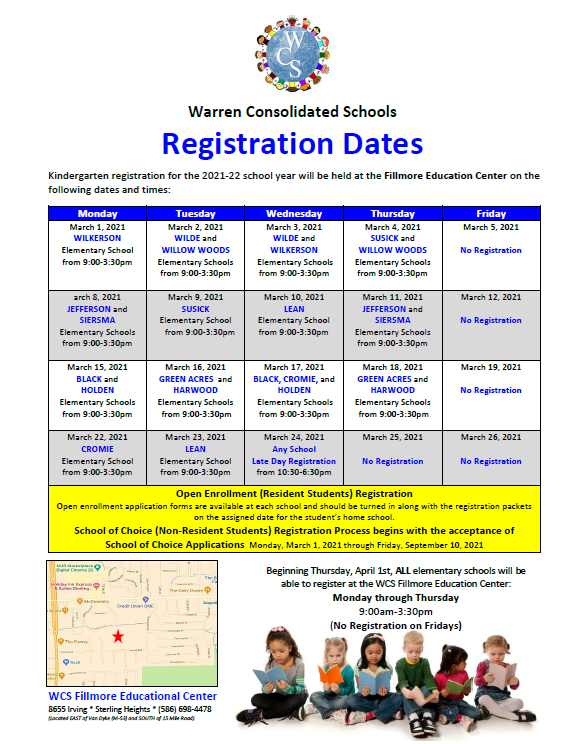 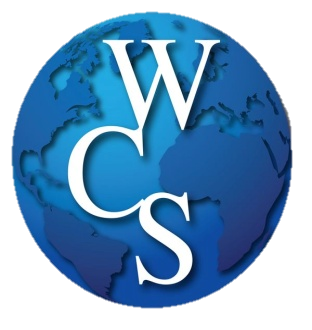 Registration  Location
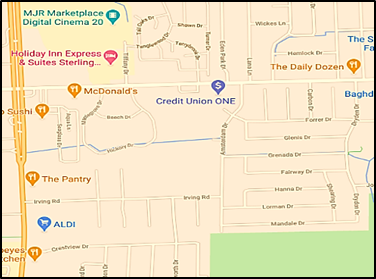 Fillmore Educational Center
8655 Irving Rd.
(EAST of Van Dyke (M-53) and SOUTH of 15 Mile Road)

Mondays, Tuesdays, Wednesday and Thursdays from 9:00-3:30pm


1-888-4WCS-KIDS
(1-888-492-7543)
Fillmore Educational Center
8655 Irving Road * Sterling Heights * Michigan 48093 * (586) 825-2400
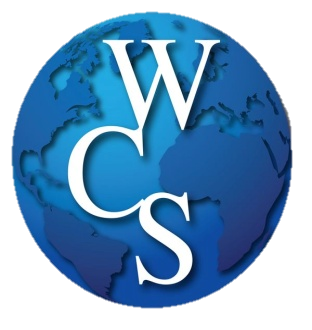 Emergency Information
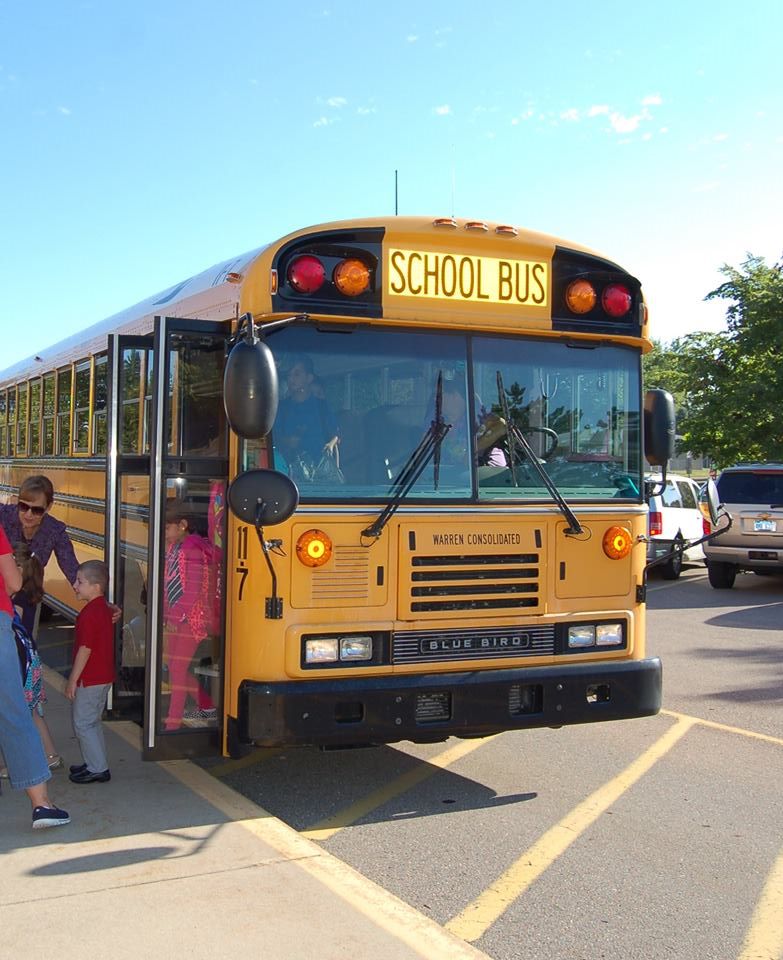 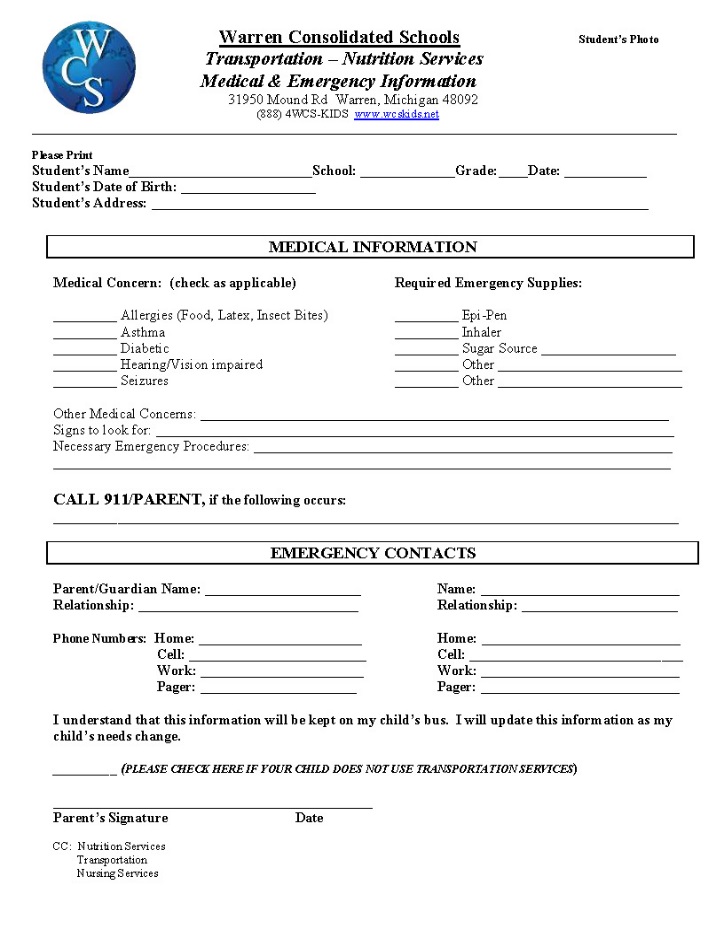 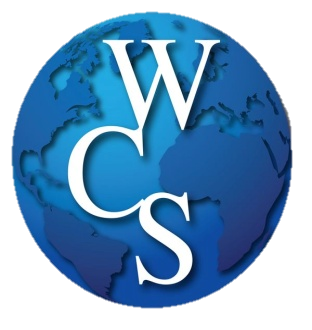 Federal Requirement
Language Survey
     Required by the Federal law, Elementary and Secondary Education Act (ESEA) (formerly known as No Child Left Behind)
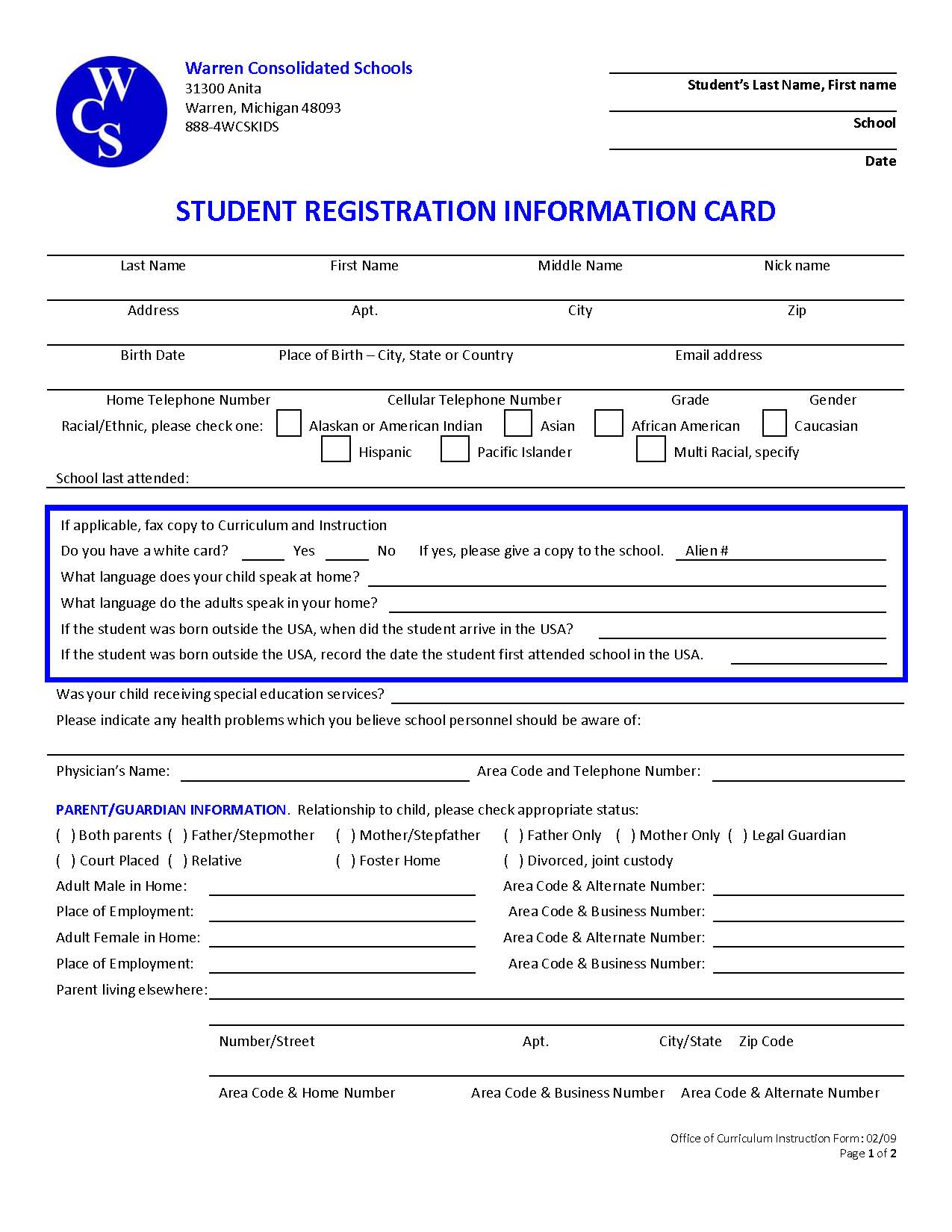 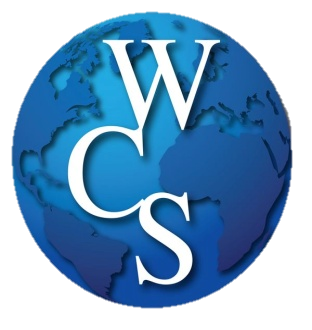 Open Enrollment
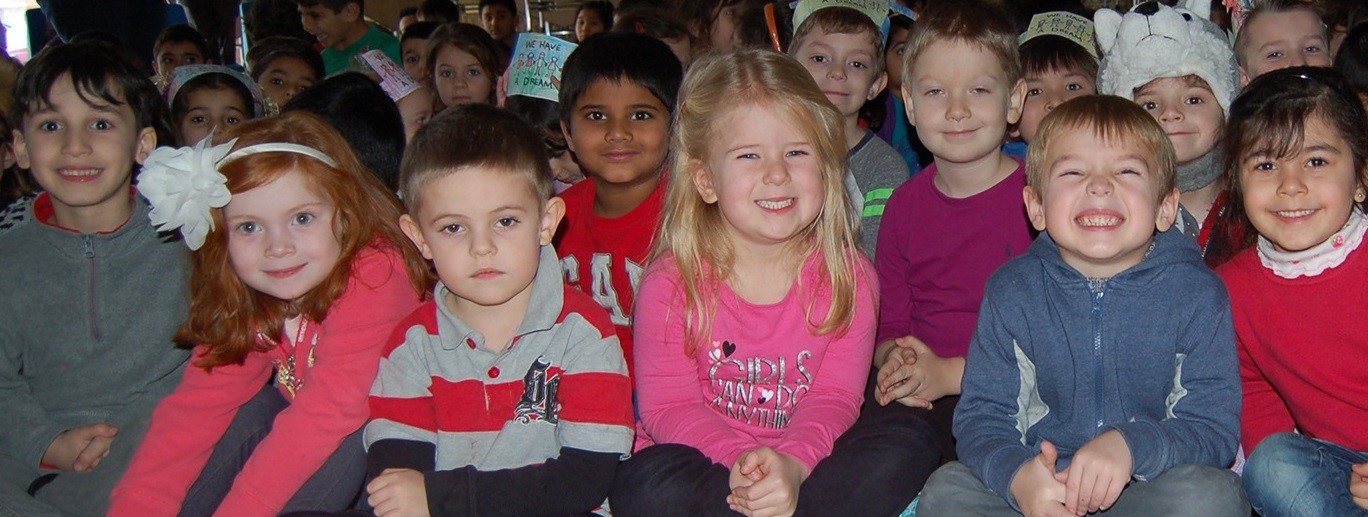 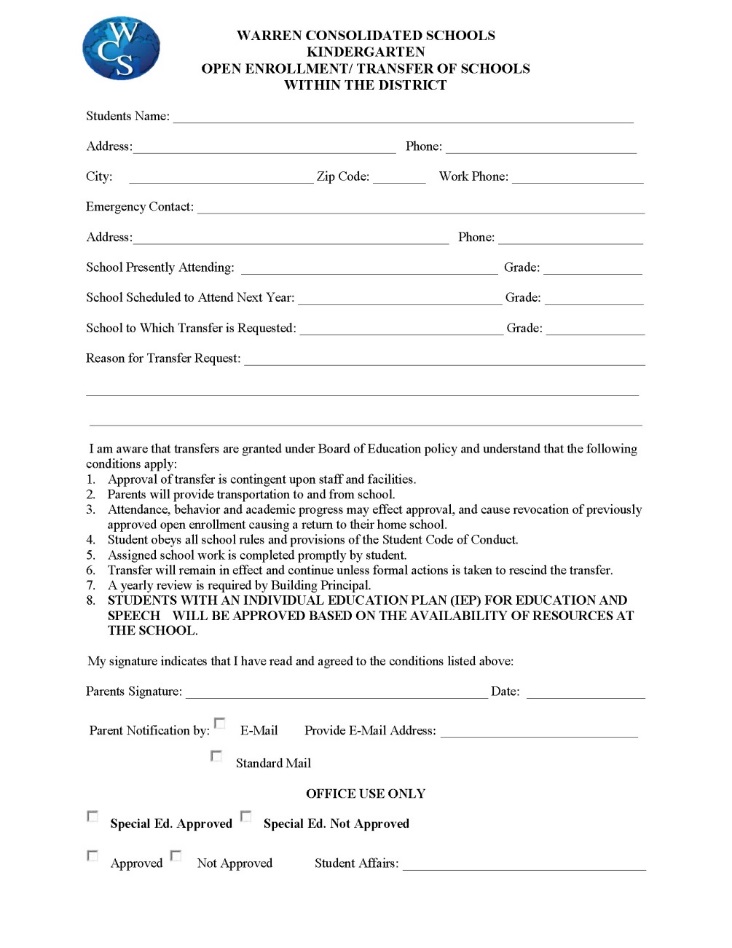 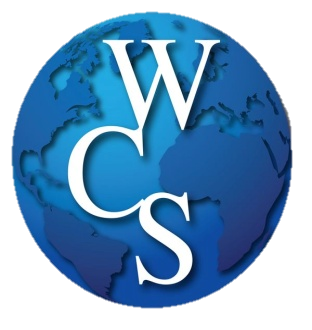 School of Choice
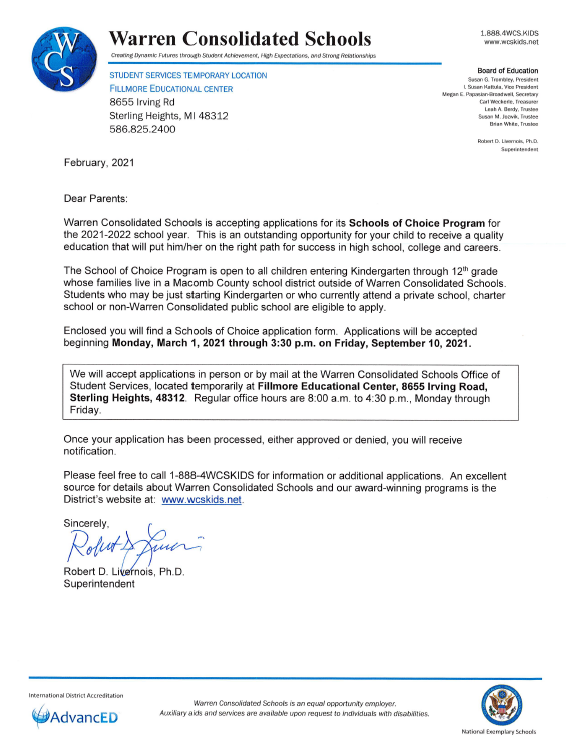 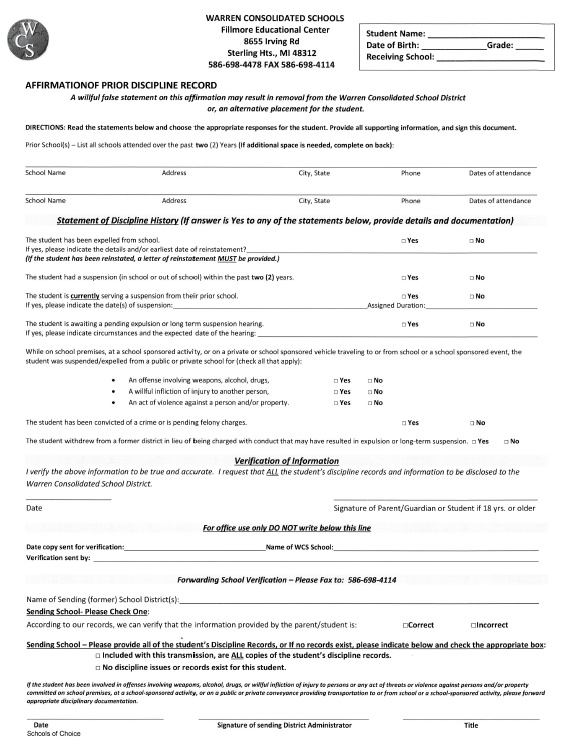 School of Choice Registration
Begins March 1, 2021
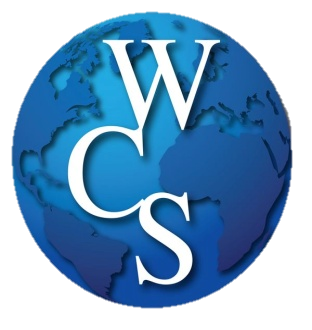 Parent to parent
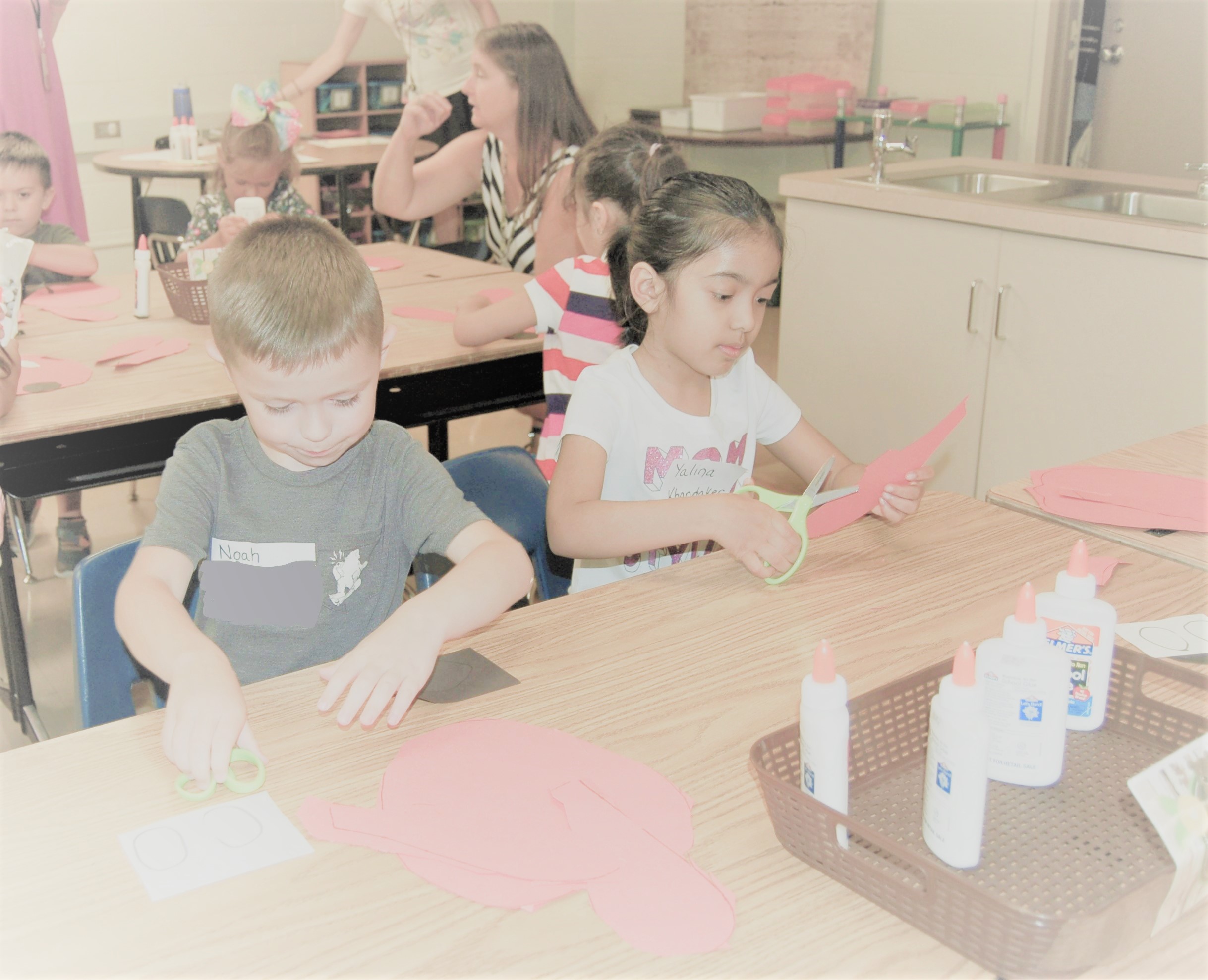 Some helpful things you can do:
Make sure your son/daughter knows your name and address.
Make sure your son/daughter can zip their own coat.
Introduce your son/daughter to the public library.
When appropriate, “allow the struggle” and teach them “the power of yet.”
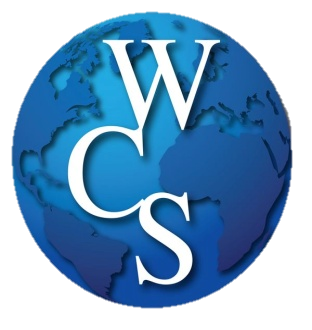 WARREN CONSOLIDATED SCHOOLS
CREATING DYNAMIC FUTURES
Welcome Class of 2034!
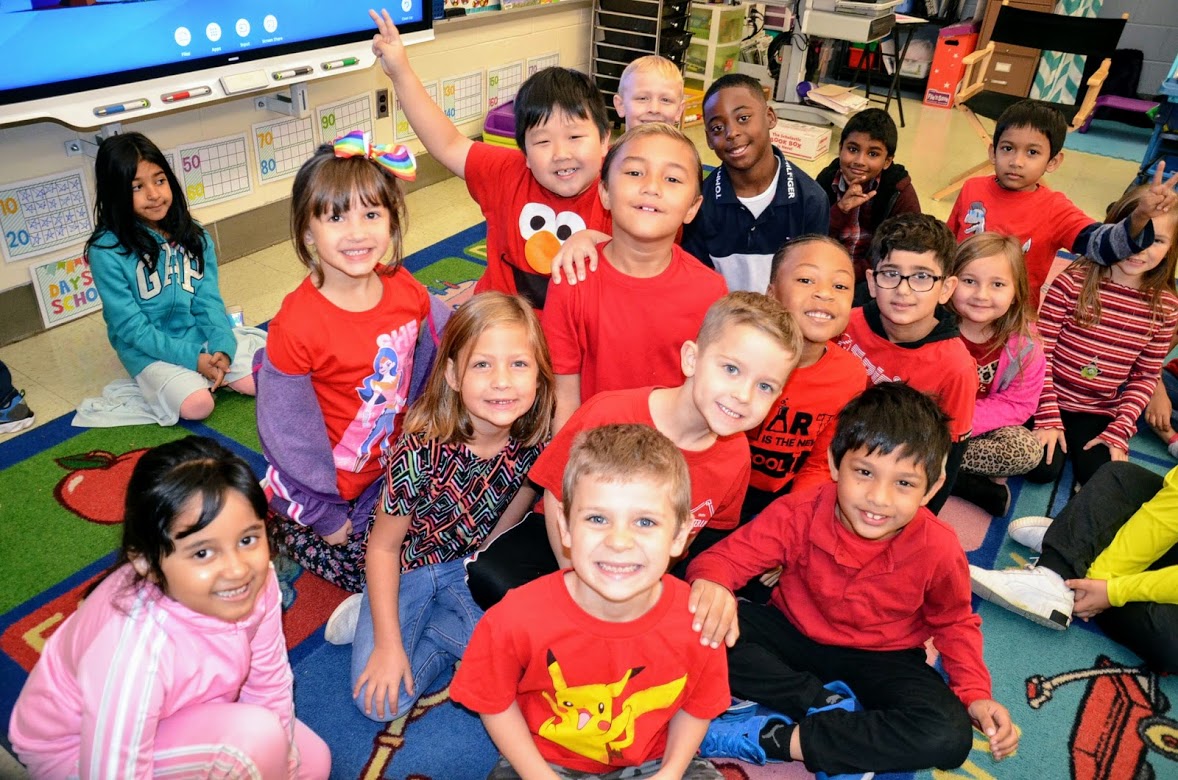